Wave Interference
IB Physics | Waves - Sound
Interference
When several waves are in the same location, they combine to produce a new wave that is different from the original waves.
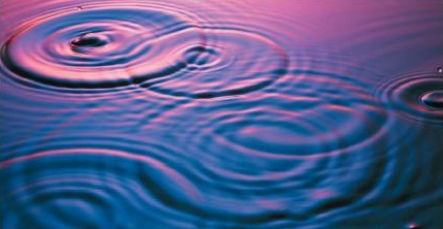 After waves pass by one another continue on _____________
unchanged
Name that Interference
Constructive
Destructive
_________ Interference
_________ Interference
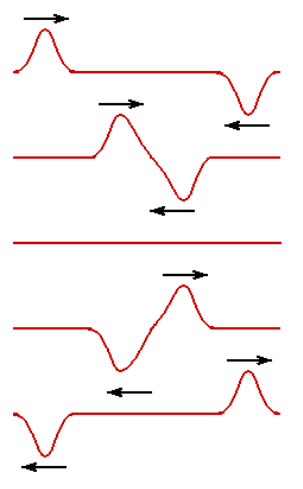 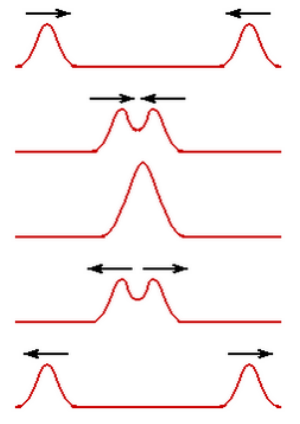 Constructive Interference
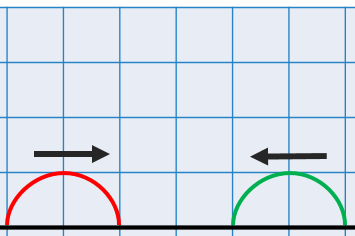 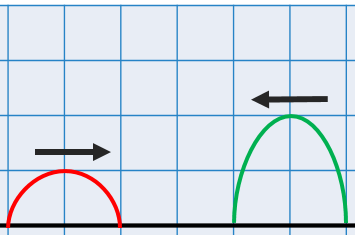 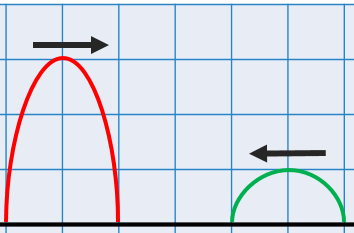 What is the resulting amplitude when these waves meet?
Destructive Interference
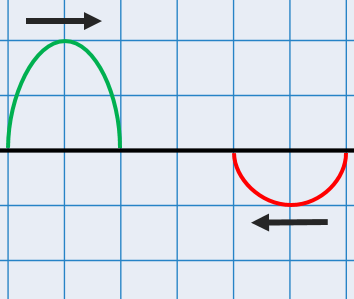 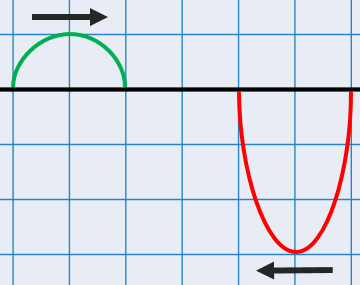 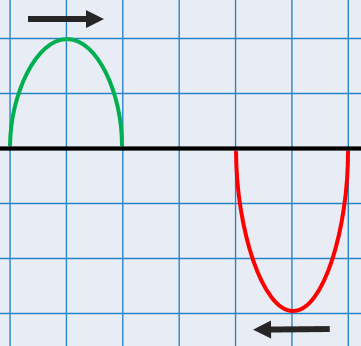 What is the resulting amplitude when these waves meet?
Superposition of Waves
Time
Wave A
Time
Wave B
Time
Superposition
IB Sample Question
Both the waves below are moving at 0.5 m s-1 towards each other. What is the displacement at a distance of 1 m, after 4 s has passed?
(+3) + (-2)
= +1
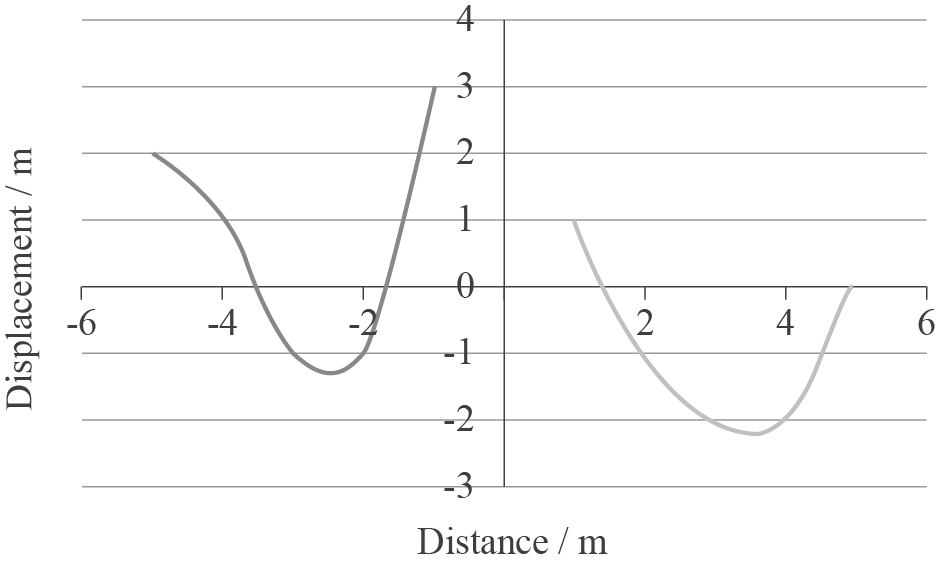 IB Sample Question
Both the waves below are moving at 0.5 m s-1 towards each other. What is the displacement at a distance of 1 m, after 4 s has passed?
(+3) + (-2) = +1
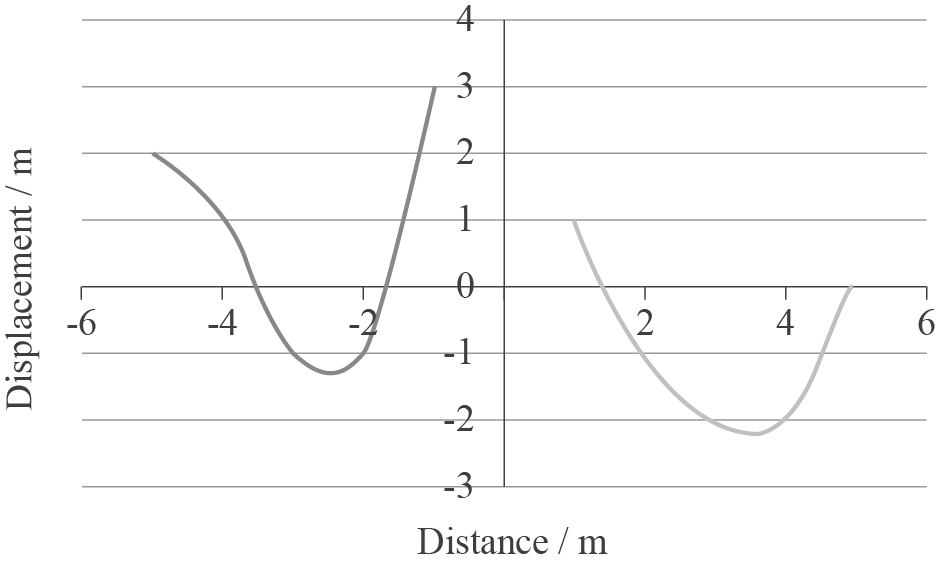 Noise Canceling Headphones
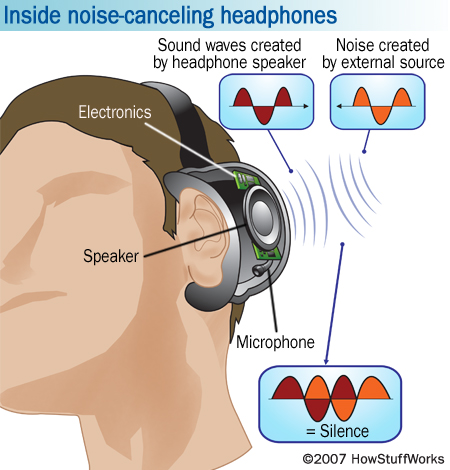 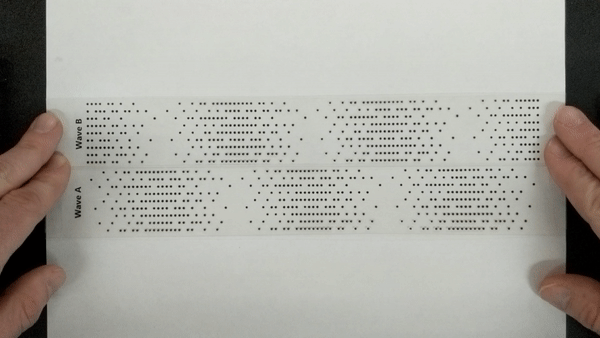 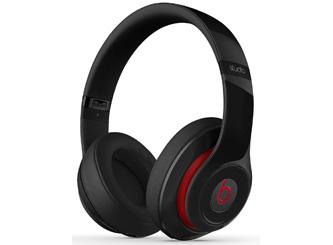 IB Sample Question
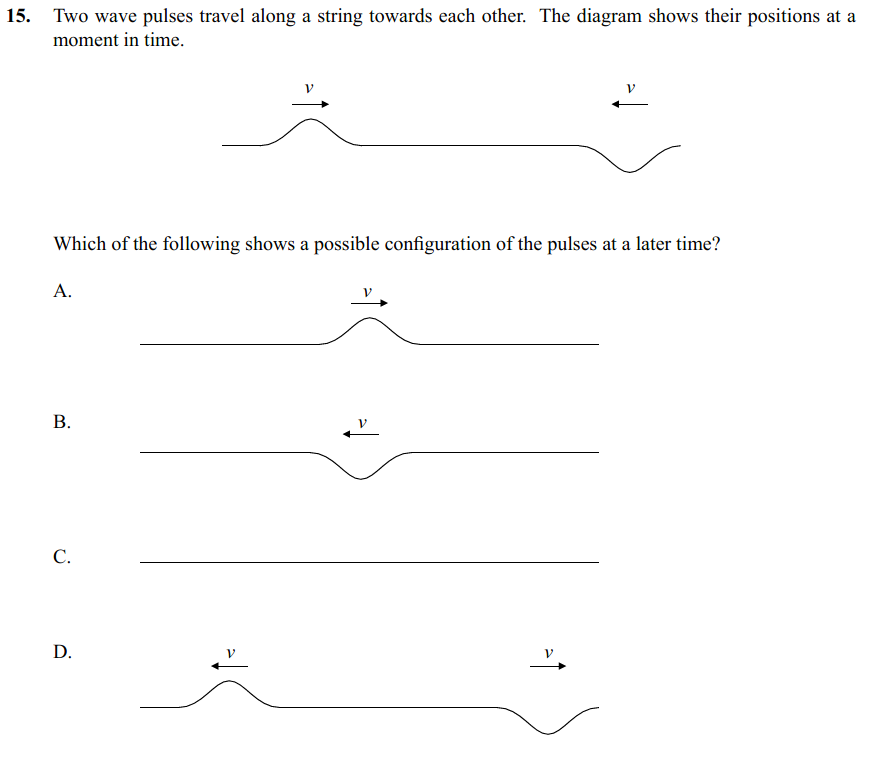 Interference from Multiple Sources
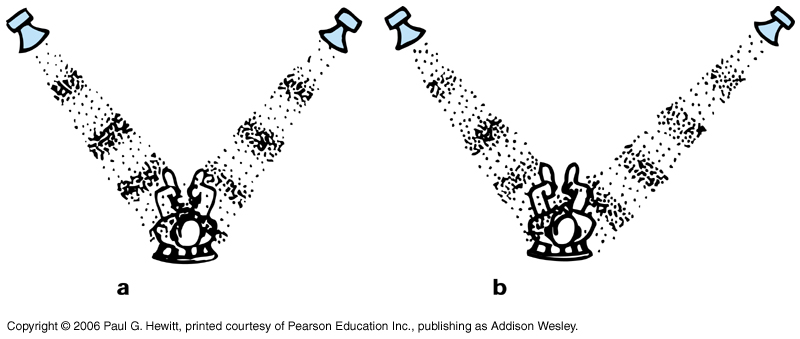 Constructive
Destructive
1D Sound Interference
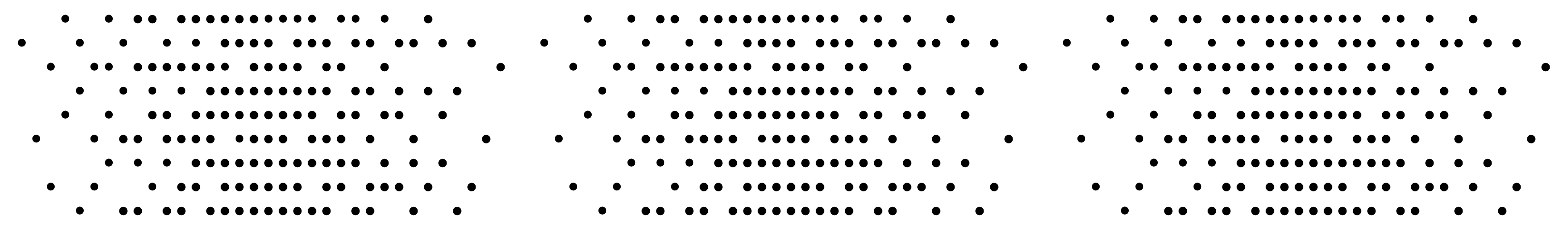 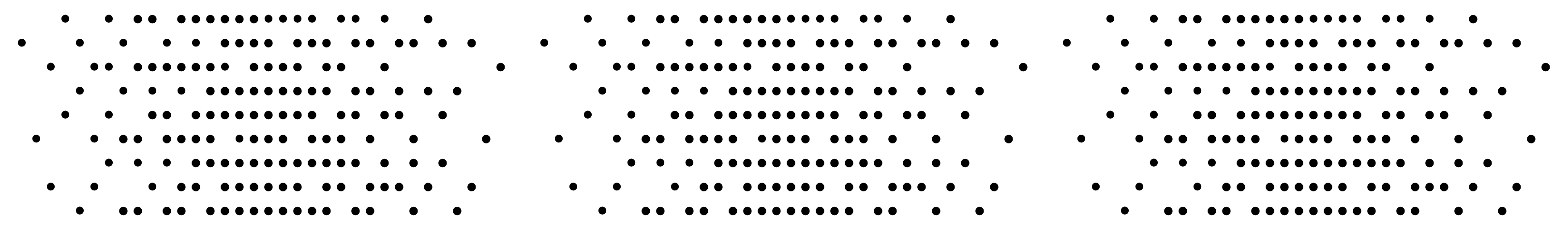 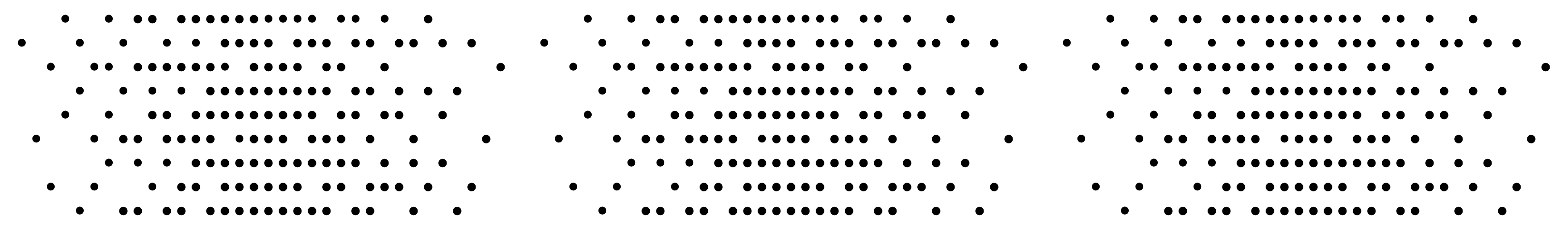 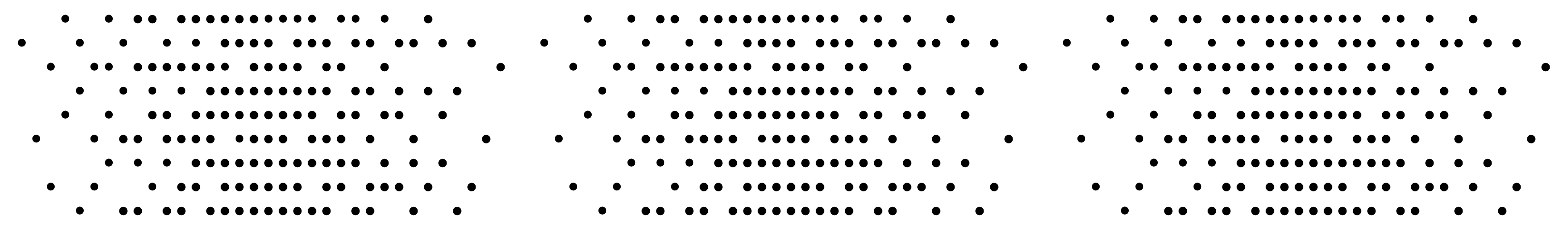 λ
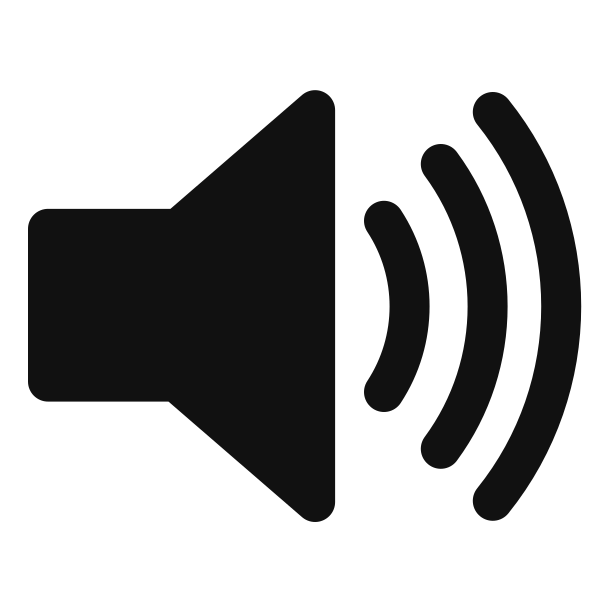 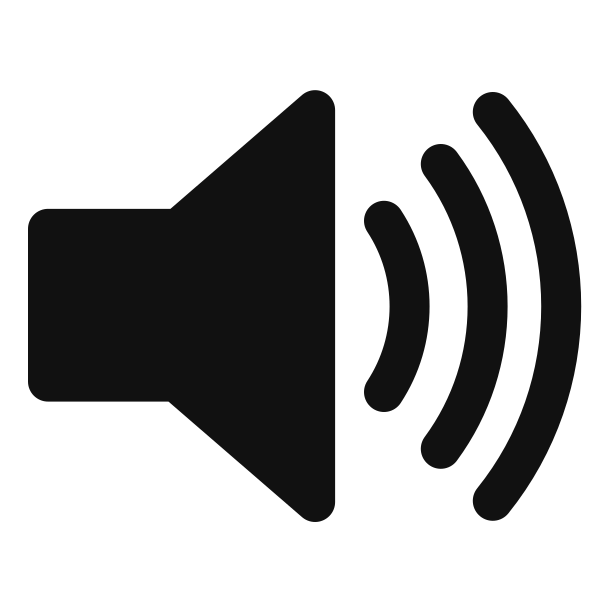 2.5λ
Path Difference =
0λ
0.5λ
1λ
1.5λ
2λ
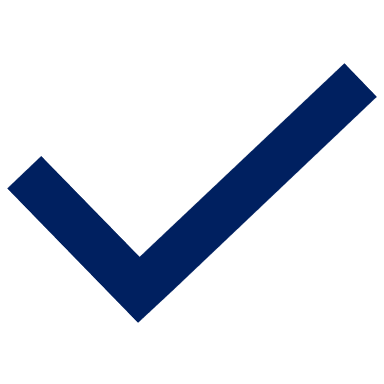 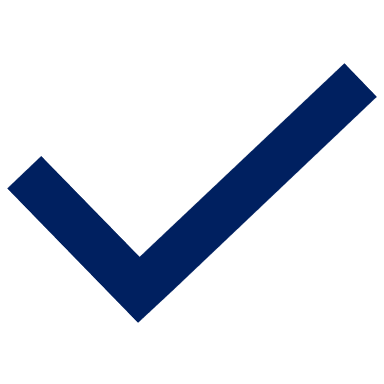 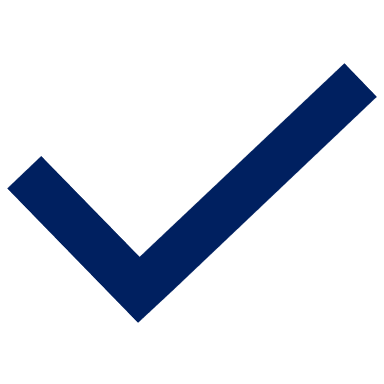 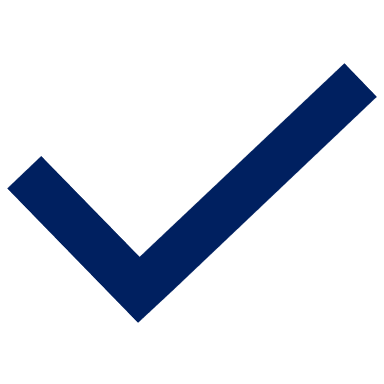 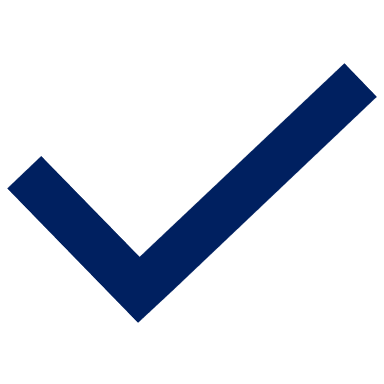 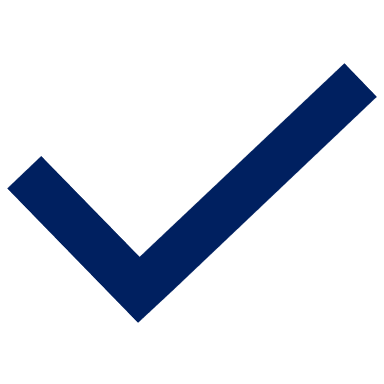 These are known as “coherent waves” because they have the same frequency and a constant phase difference
IB Physics Data Booklet
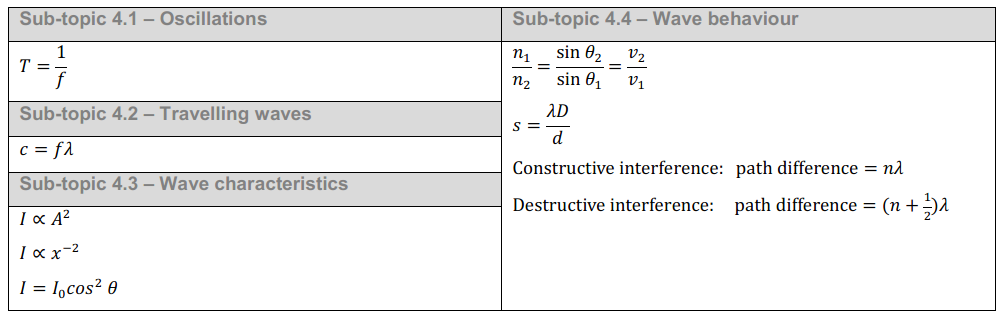 Finding a Minimum
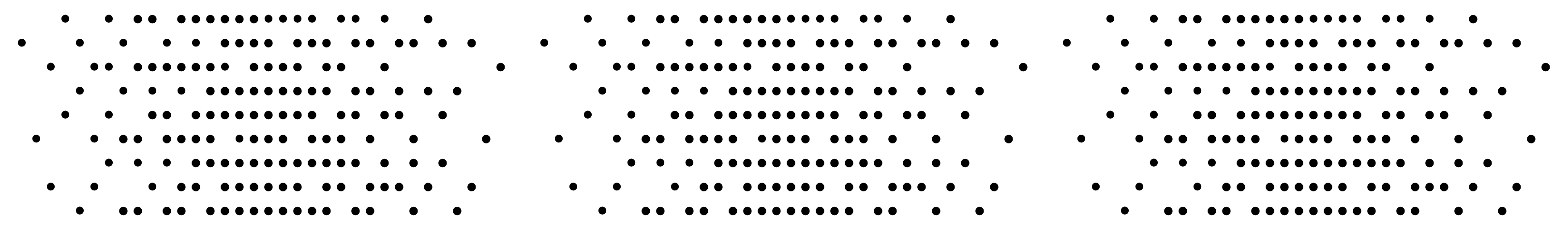 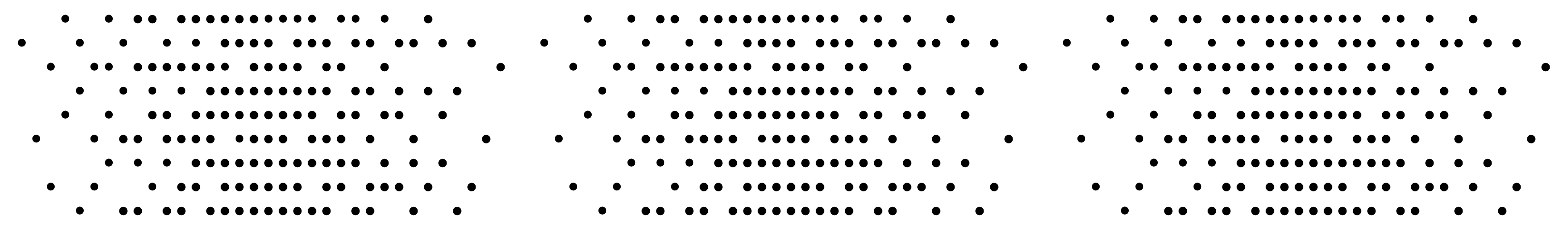 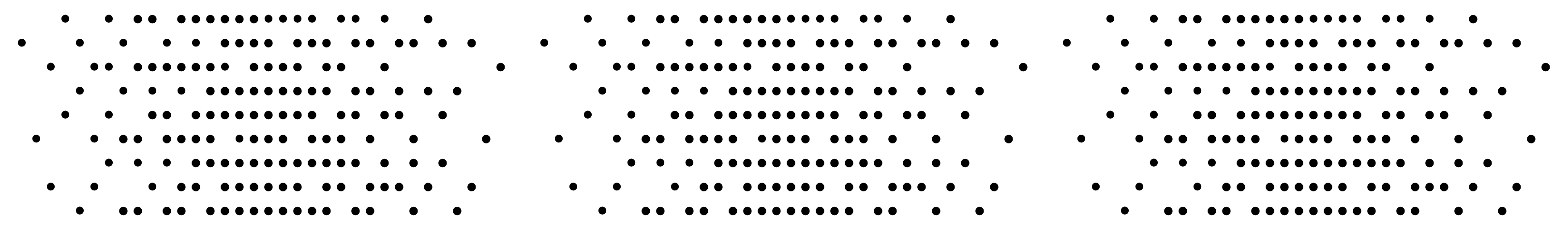 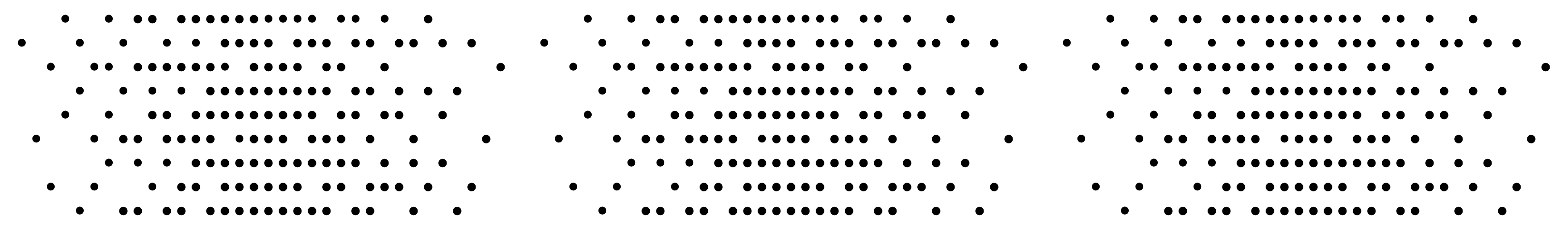 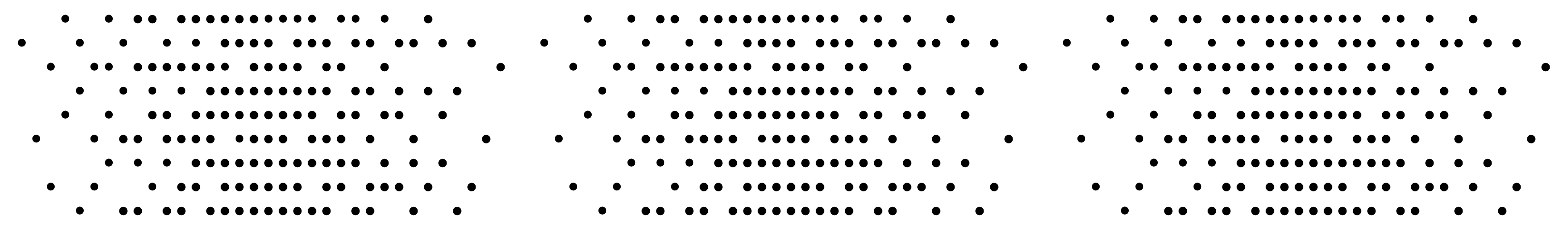 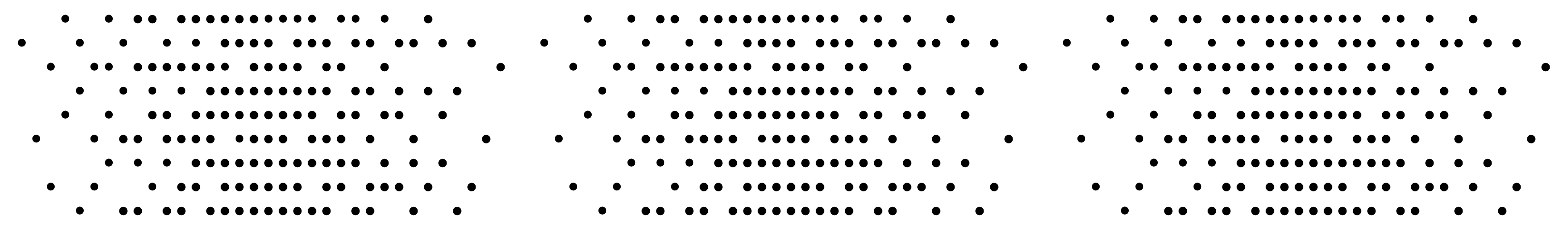 λ = 0.6 m
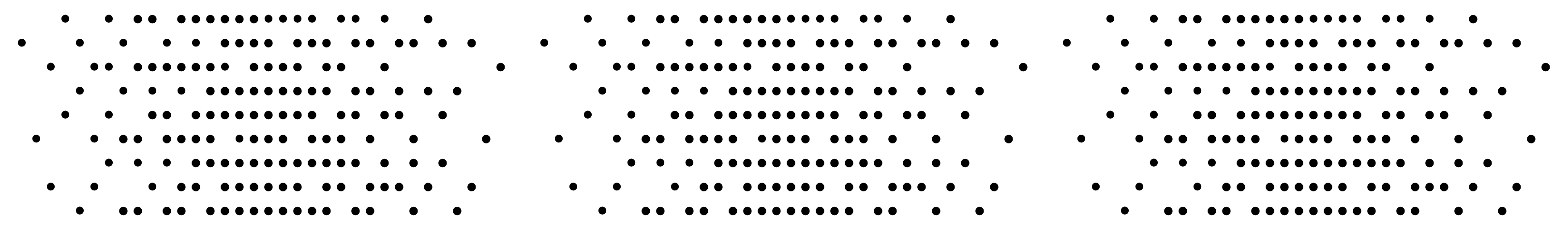 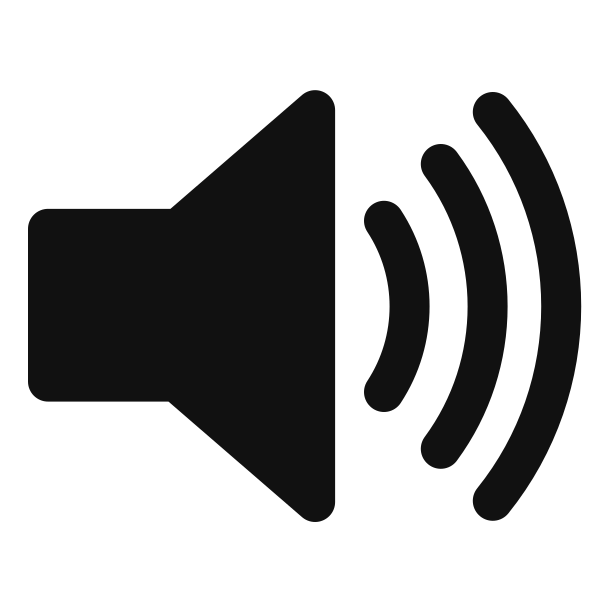 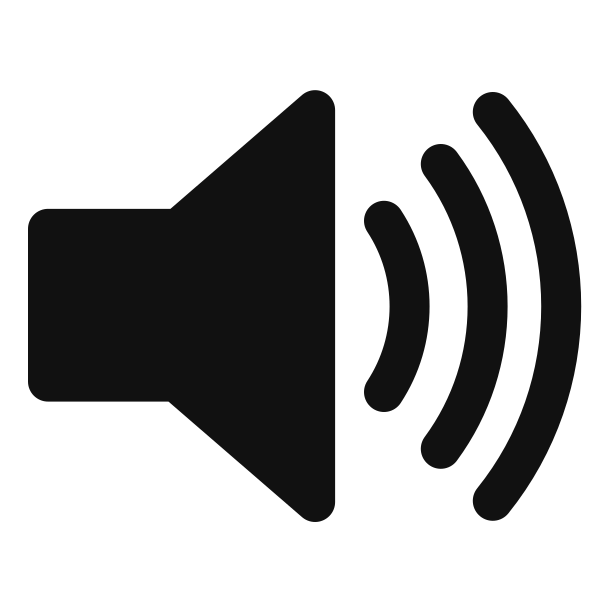 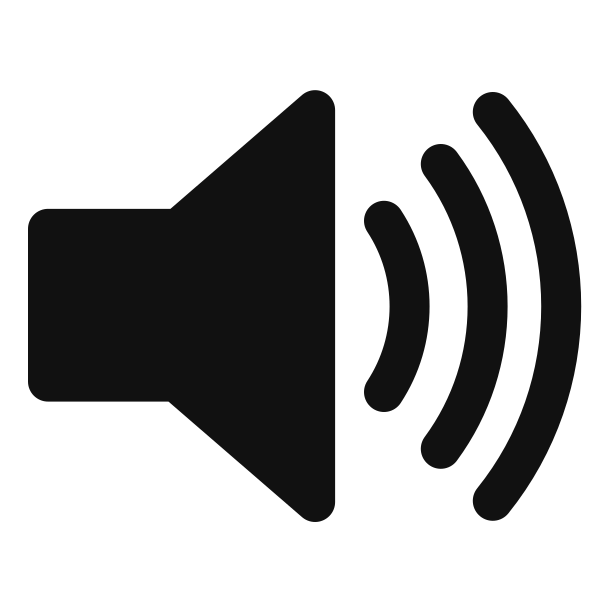 2.1 m
1.8 m
= 0.3 m
Path Difference = 2.1 – 1.8
Path Difference = (     ) × λ
0.3 m = (     ) × 0.6 m
0.5
Finding a Maximum
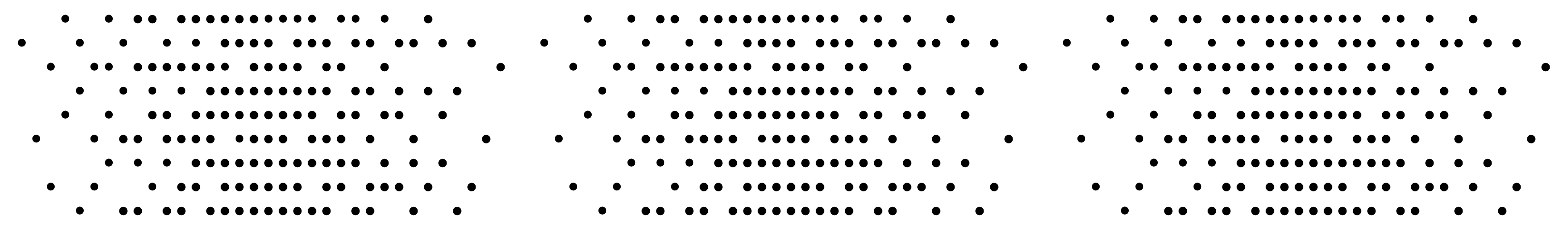 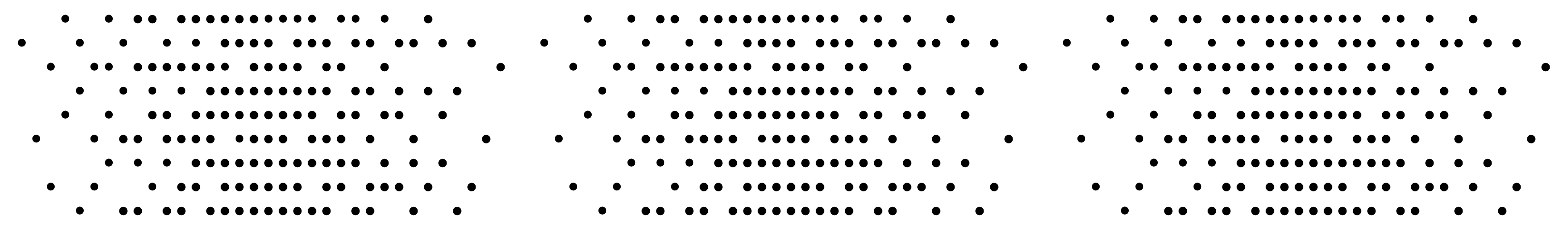 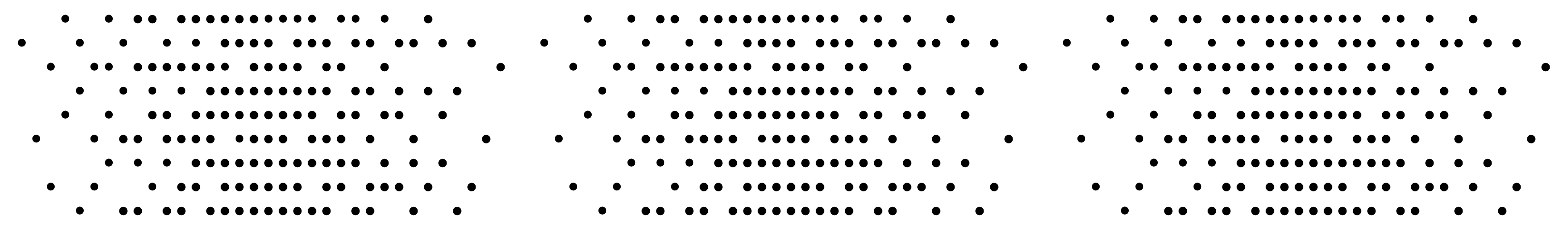 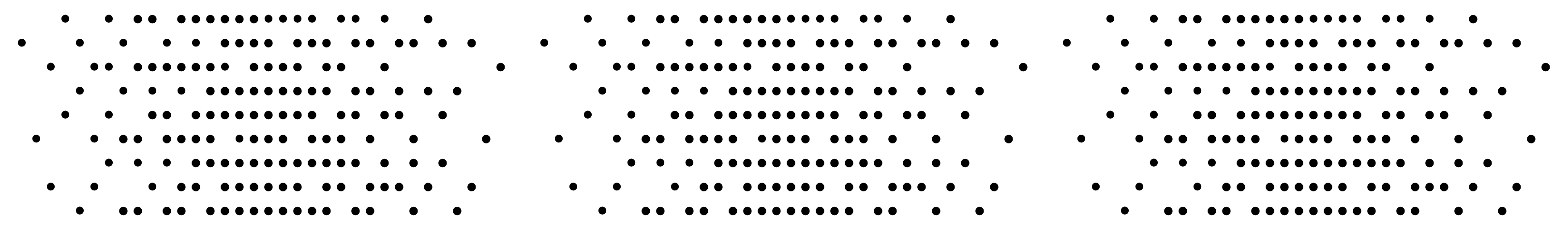 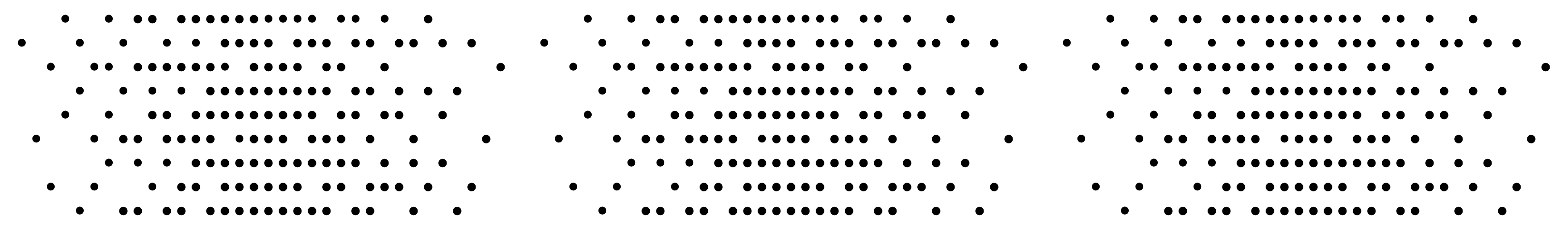 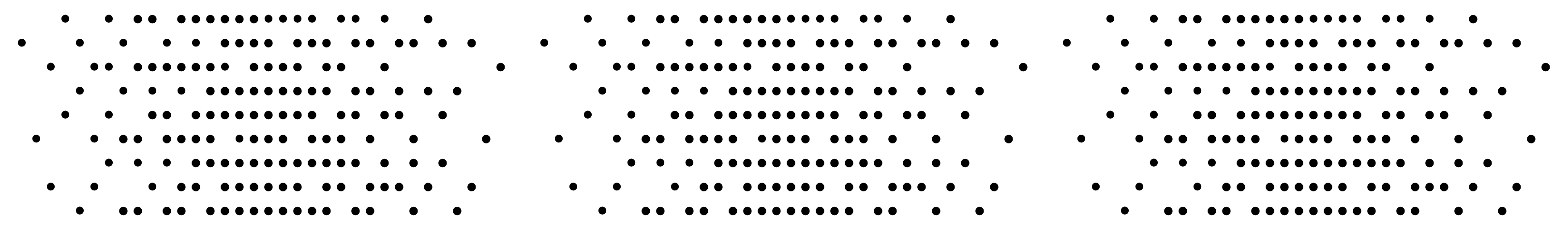 λ = 0.6 m
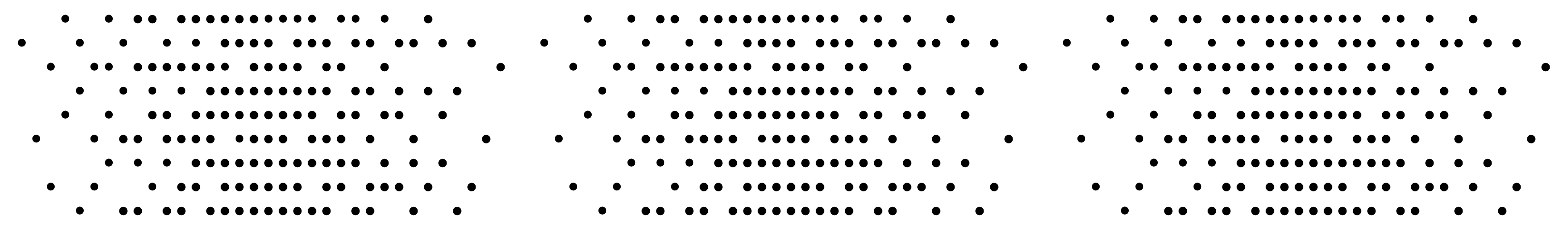 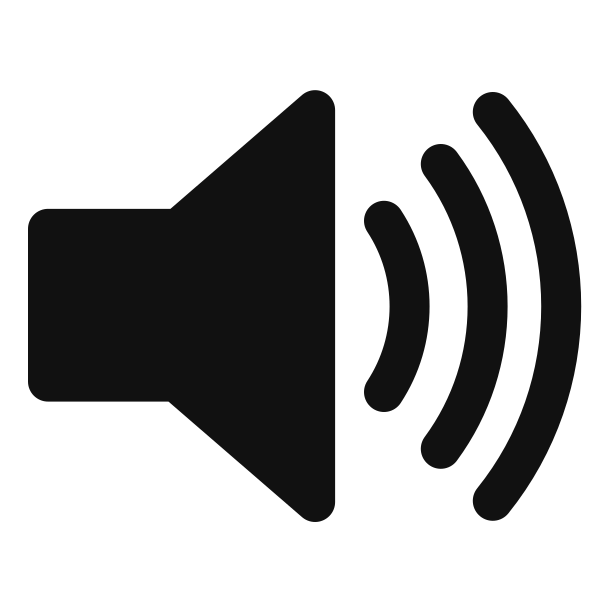 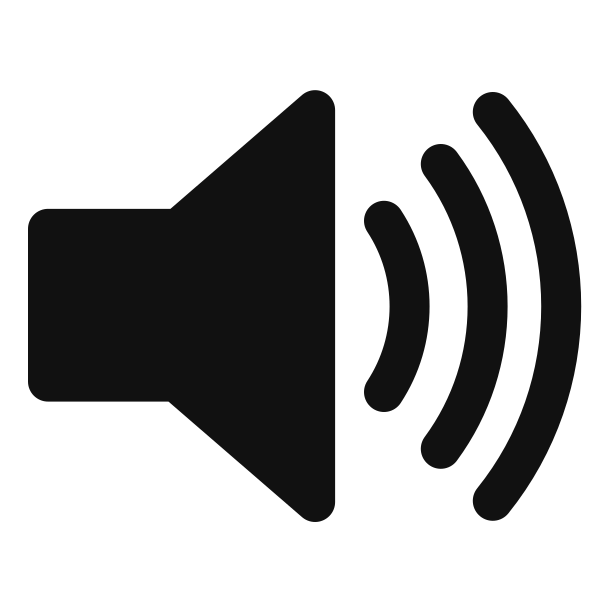 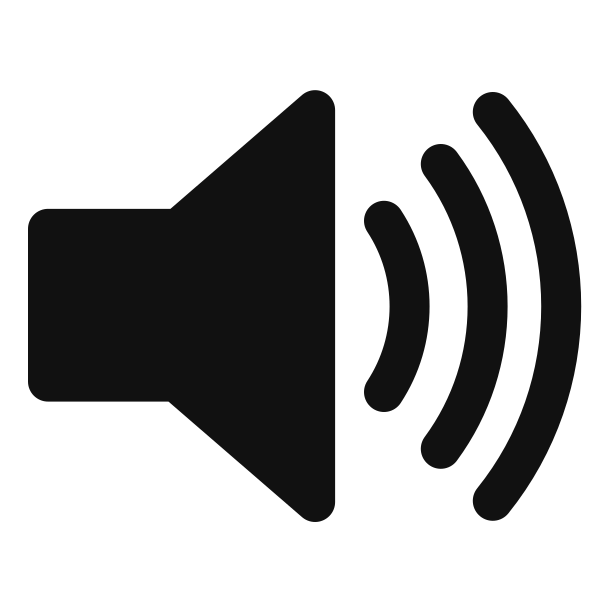 2.1 m
1.5 m
= 0.6 m
Path Difference = 2.1 – 1.5
Path Difference = (     ) × λ
0.6 m = (     ) × 0.6 m
1
Try This
Two coherent point sources S1 and S2 emit spherical waves.

Which of the following best describes the intensity of the waves at P and Q?
Max
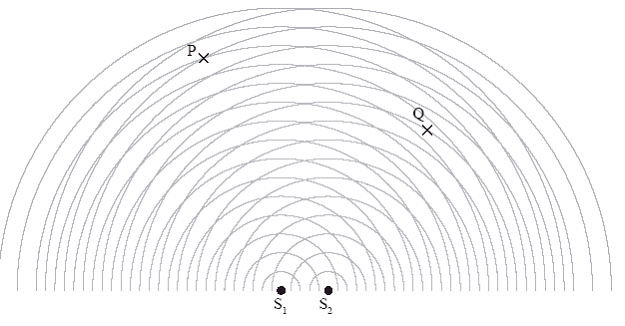 Min
Try this #1
5 m
Two speakers are separated by a distance of 5 meters, if they emit a coherent sound signal of 850 Hz. If the speed of sound is 340 m s-1, is this person in a maximum or minimum location?
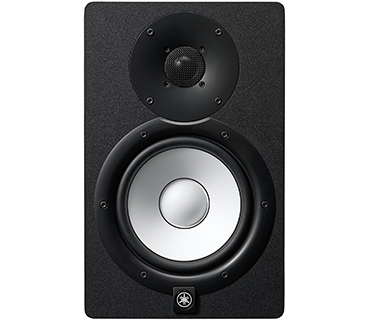 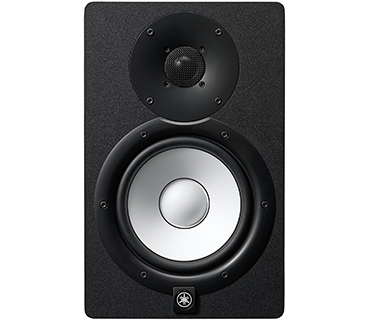 2.1 m
2.9 m
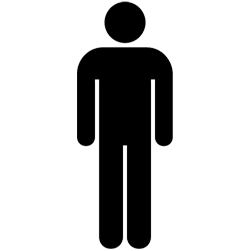 Path Difference
Path Difference = (___) × λ
2.9 – 2.1 = 0.8 m
Maximum because result is a perfect integer
Try This #2
4 m
If these speakers are playing a note with a frequency of 680 Hz, is this person standing at a maximum or minimum spot? Assume a speed of sound of 340 m s-2
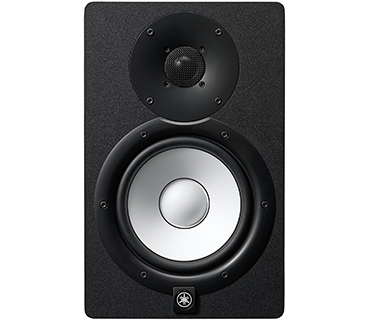 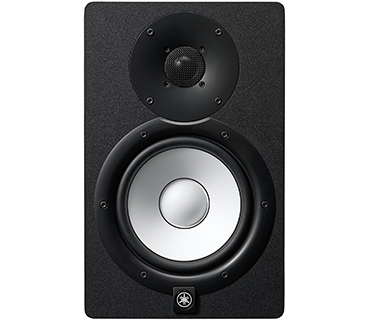 Path Difference
5 - 3= 2 m
Maximum because result is a perfect integer
5 m
3 m
Path Diff. = (     ) × λ
What frequency would result in the opposite effect?
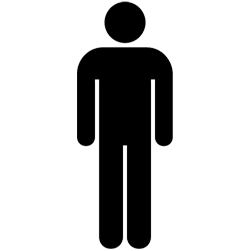 (Could be anything that ends in .5)
Lesson Takeaways
I can qualitatively and quantitatively interpret cases of constructive and destructive interference
I can add up two waves with superposition to create a new waveform
I can use wavelength and source distance to identify maxima and minima for interference